LA TRADUCTION DES ADVERBES
Identifiez la fonction des mots suivants:
Attentivement         Après quoi                       
Finalement       Toujours 		Peut-être
          Auparavant               Trop
Ensuite
 Tout à fait        Habilement 
Avant-hier                       Ci-dessous
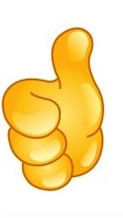 ADJECTIFS ?
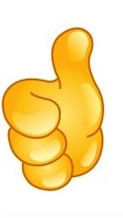 VERBES ?
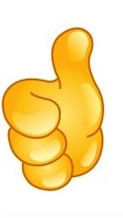 ADVERBES ?
Tous les mots  ? !!
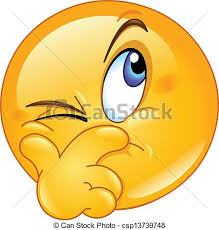 Qu’est ce qu’ils ont en commun ?
Attentivement			Avant-hier
Finalement      			Toujours 
Habilement			Auparavant
						Ci-dessous
Trop				
						Ensuite		
Peut-être				Après quoi 
Tout à fait
Attentivement 
Méchamment 
Finalement 
Bien 
Mieux
(Expriment la MANIERE: « avec, de manière, de façon »)
Trop
Assez 
Autant 
Plus
Beaucoup
(Expriment la QUANTITÉ)
Oui
Peut-être 
Certes 
Sans doute
Tout à fait
(Expriment l’OPINION)
Toujours / Alors
Auparavant 
Avant-hier
Ici / là 
Ci-dessous
Après quoi
Ensuite
(Expriment le TEMPS ET/OU le LIEU)
ADVERBE: Mot invariable qui :
 modifie qualitativement ou quantitativement le sens: 
 d'un verbe, 
 d'un adjectif, 
 d'un autre adverbe 
 ou d'un nom, 
OU BIEN QUI: 
 sert à affirmer, à nier ou à interroger.
                                  Source: http://www.larousse.fr/dictionnaires/francais
De quelle manière peut-t-on TRADUIRE l’adverbe ?
Il existe plusieurs manières de traduire l’adverbe:
Par l’adjectif de relation indéterminé, employé au cas direct.
Par le biais de certaines particules précédées de (مِن) lorsque l’adverbe exprime le temps.
Par le biais d’un nom indéfini précédé de la préposition (بِـــ).
Par l’adjectif de relation indéterminé, employé au cas direct
رسميّا
حاليّا
مبدئيّا
Officiellement  
Actuellement   
Préalablement  
Par le biais de certaines particules(*) précédées de (مِـن) lorsque l’adverbe exprime le temps
مِــن قَــبْــلُ
مِــن  بَــعْــدُ
مِـن ثَــمَّــة
Auparavant        
                Ensuite           
Après quoi/Ensuite    
(*) Petit mot invariable servant à préciser le sens d'autres mots ou à indiquer des rapports grammaticaux [أداة]                                                                   Source: http://www.larousse.fr/dictionnaires/francais
3.  Par le biais d’un nom indéfini précédé de la préposition (بِـــ).
بــسرعة
بــانتباه
بــكَـثرة
Rapidement       
Attentivement   
Abondamment  
Remarque :
La plupart des adverbes français en « -ment » qui signifient « avec, de manière,         de façon » appellent en arabe une construction toute différente.
L’adverbe est généralement rendu par un verbe et le verbe par un substantif
Adverbe (Fr.)  Verbe (Ar.)
Verbe (Fr.)  Substantif (Ar.)
Exemple 1
Partir rapidement
     V                 Adv.
 Version:   انصرف بـــســرعة
                                      Prép.+N               V
Adverbe (Fr.)  Verbe (Ar.)
Rapidement    أسرع

Verbe (Fr.)  Substantif (Ar.)
Partir   انصراف
أسرع  في الانصراف
     Prép.+N           V
Exemple 2
Partager équitablement
      V                            Adv.
قسَّم    بإنصاف
 Prép.+N          V
Adverbe (Fr.)  Verbe (Ar.)

Verbe (Fr.)  Substantif (Ar.)
أنصَف في القسمة
          Prép.+N               V.
A vous maintenant !
مَـــهَــر  في الكتابة 
        Prép.+N            V
 Thème:  ………….…….
        كَــتَــب  بمهـــارة
            Prép.+N          V
ACTIVITE
Traduisez en arabe ou en anglais:
Ce fichier n’existe pas officiellement.
Le journaliste avait fait son enquête auparavant.
Regardez-le attentivement!
Il est parti soudainement.
Je me suis rendu compte finalement que le jeu était truqué.